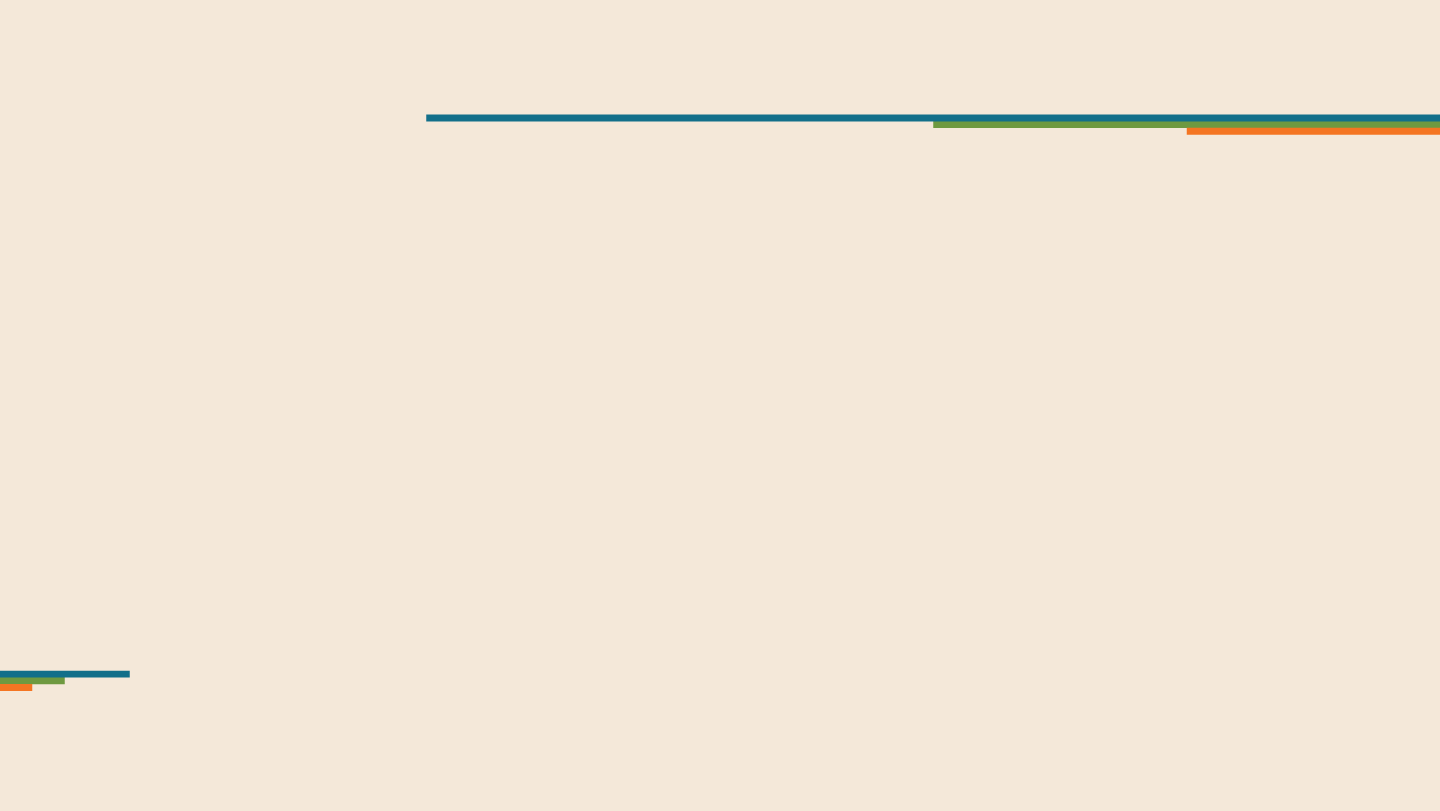 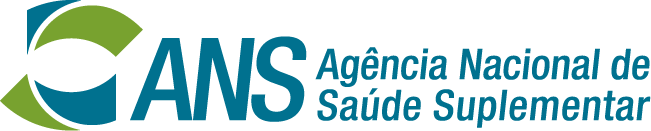 Agenda Regulatória 2023-25
111ª CAMSS
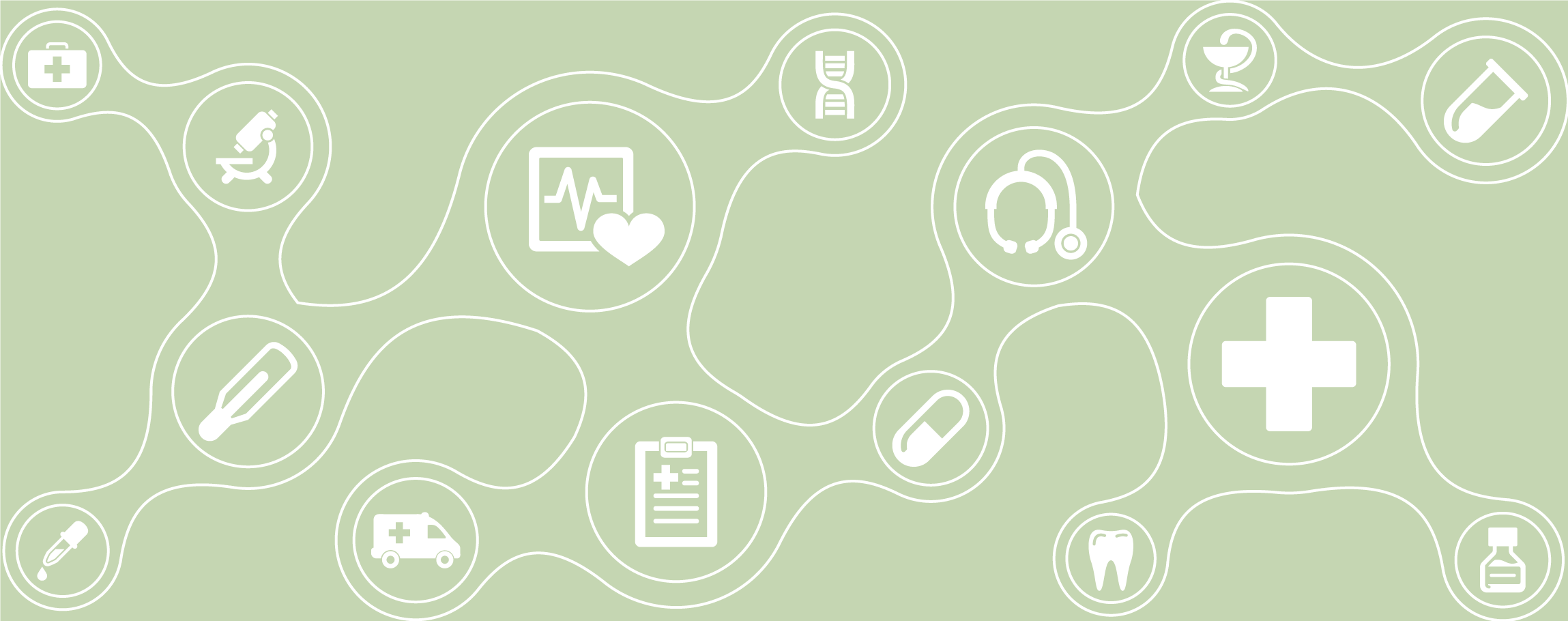 Gerência de Planejamento e Acompanhamento – GPLAN
Coordenadoria de Qualidade Regulatória – COQAR
Dezembro  / 2022
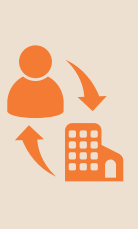 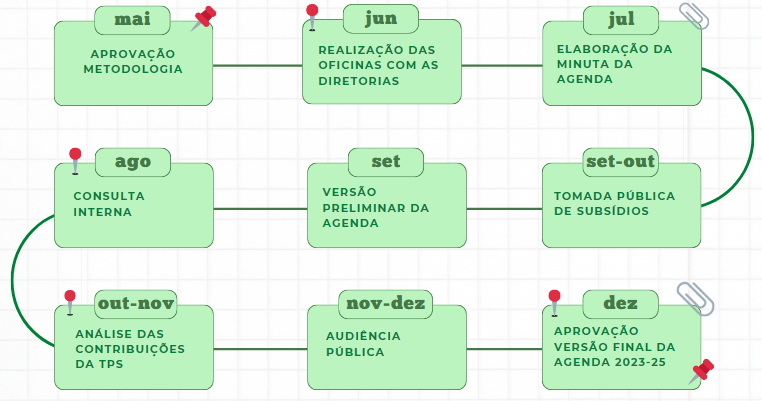 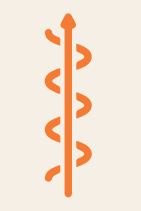 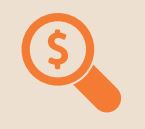 Elaboração  da Agenda Regulatória
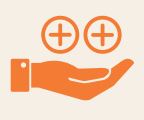 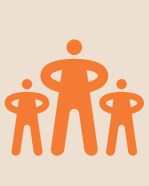 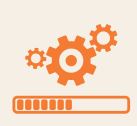 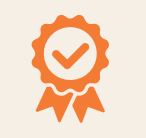 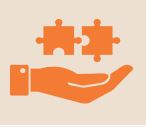 Metodologia
A Agenda Regulatória da ANS 2023-2025 possui três seções distintas:


 1- TEMAS REGULATÓRIOS: temas para os quais a Agência pretende realizar, pelo menos, análise de impacto regulatório (AIR) durante o período de vigência da Agenda Regulatória

 2- AGENDA DE AVALIAÇÃO DE RESULTADO REGULATÓRIO (ARR): conjunto de avaliações de resultado regulatório (ARRs) que a Agência pretende realizar durante o período de vigência da Agenda Regulatória

3- ESTUDOS PRELIMINARES: conjunto de assuntos a serem estudados durante o período de vigência da Agenda Regulatória que, embora não tenham maturidade suficiente para a elaboração de AIR, a ANS irá se aprofundar na temática e dará transparência de seus resultados.
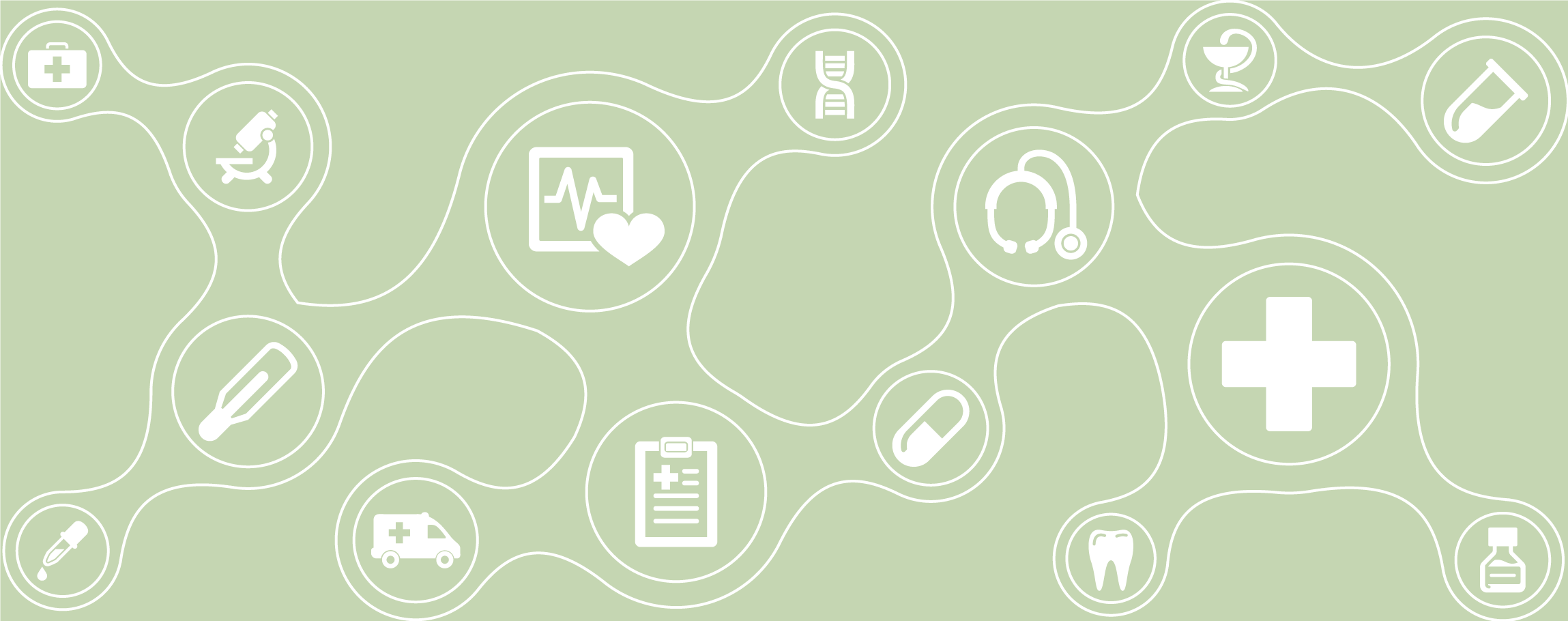 Estrutura da Agenda Regulatória
4
TPS – total 177
TPS
281 contribuições
agrupadas em 177 para análise
5
Audiência Pública
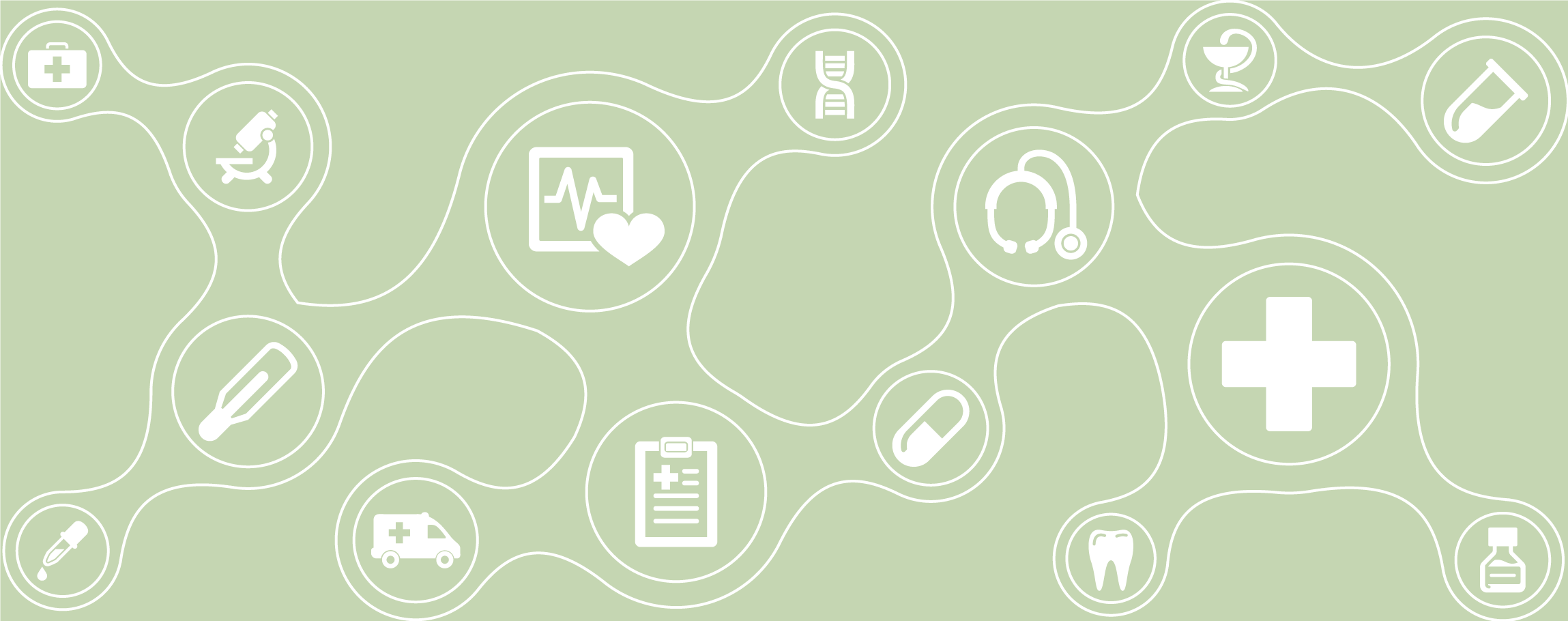 Continuação  13/12 - 9h
29/11 – 14h30
72 participantes
Obrigada!
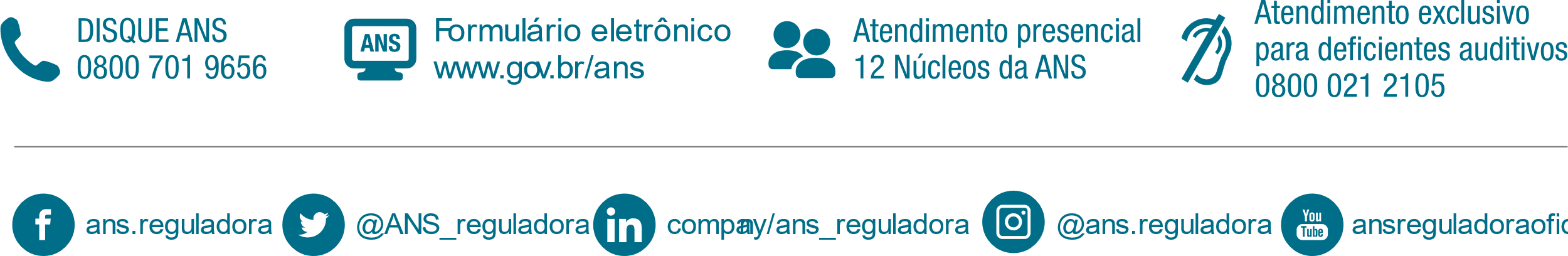